Основные параметры проекта
ООО "Сибэлектрокабель"

Название проекта
Создание завода по производству кабельно-проводниковых изделий


Общая информация
Сумма займа: 100,0 млн руб.  
Бюджет проекта: 134,9 млн руб.
Срок займа: 60 месяцев
Проекты развития

Обеспечение:  Банковская гарантия от банка ВТБ (ПАО), Гарантии и поручительства АО «Корпорация МСП»
Финансовые показатели
Планируемый выпуск продукции за  период пользования займом
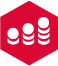 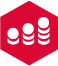 28,5 млн. пог.м. в том числе:
кабель контрольный (КВВГ) 4х1,5 (~13% прогнозной выручки Проекта), 
кабель контрольный (КВВГэ) 4х1,5 (~21% прогнозной выручки Проекта), кабель гибкий (ПуГВ) 1х4 (~5% ), 
кабель гибкий (ПВС) 2х1,5(~7%), 
кабель силовой  (ВВГ) 3х2,5 (~37%), 
кабель силовой  (LAN) cat 8 (~17%).
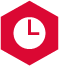 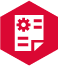 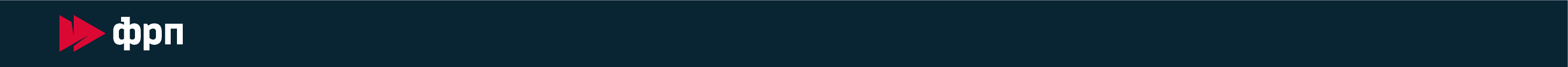 01
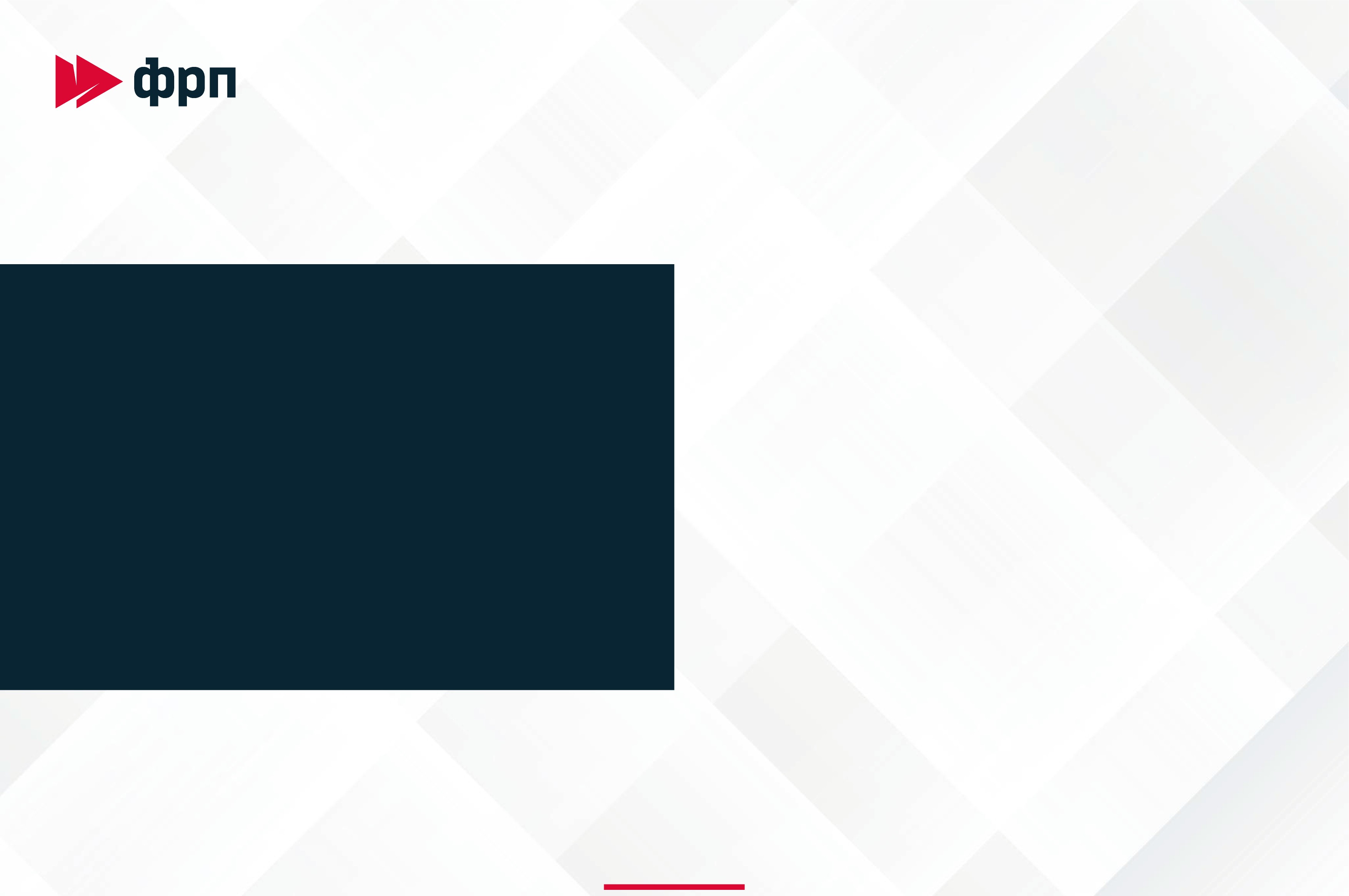 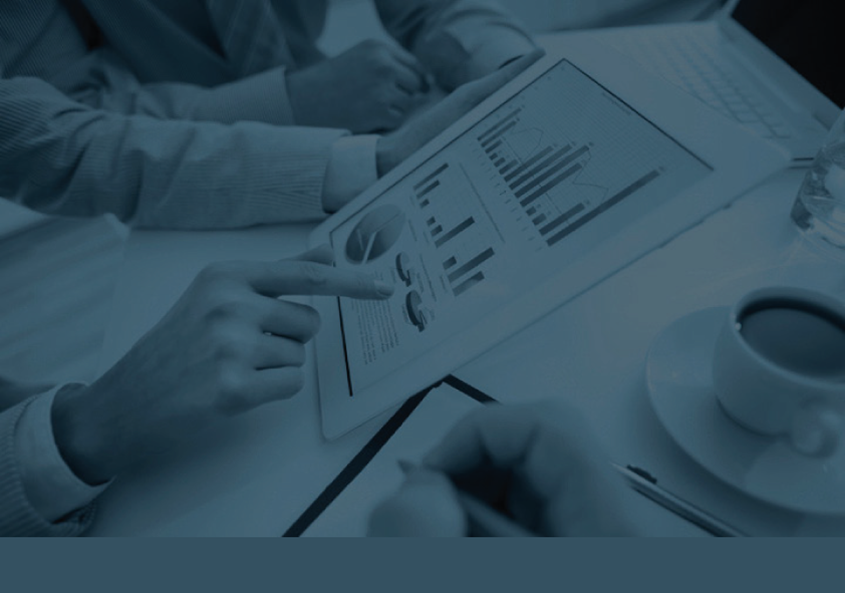 ОБЩЕСТВО С ОГРАНИЧЕННОЙ  ОТВЕТСТВЕННОСТЬЮ "СИБЭЛЕКТРОКАБЕЛЬ"
Создание завода по производству кабельно-проводниковых изделий
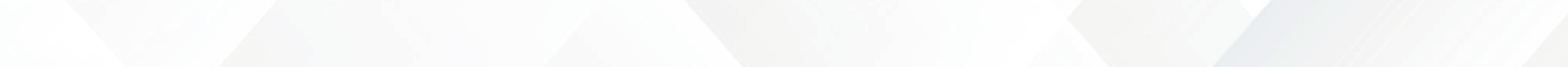 00
О компании (1/2)
ООО "Сибэлектрокабель"
один из крупных дистрибьюторов кабельно-проводниковой продукции на территории РФ. На рынке с 2009г..
Потребители
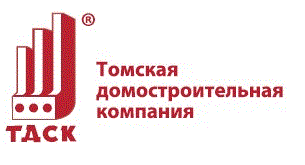 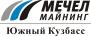 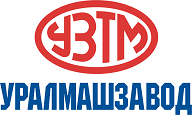 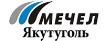 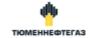 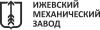 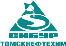 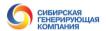 14	350
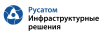 лет на  рынке
видов  продукции
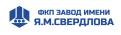 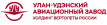 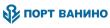 2009г. – основание ООО «Сибэлектрокабель».
Выход на рынок в качестве дистрибьютора кабельно-проводниковой продукции.
Март 2022г. – запуск проекта по созданию завода кабельно-проводниковых изделий.
2024г. – при поддержке ФРП планируется запуск производства кабельно-проводниковой продукции.
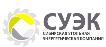 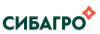 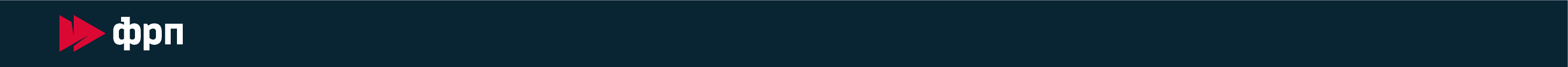 03
О компании (2/2)
Структура собственников
Общая информация
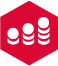 Сумма займа: 100,0 млн руб.

Бюджет проекта: 134,9 млн руб.
Срок займа: 60 месяцев

Программа: Проекты развития


Гарантии и поручительства Банковская гарантия от банка ВТБ (ПАО) – 54,5 млн руб.
Гарантии и поручительства АО «Федеральная корпорация по развитию малого и среднего предпринимательства» - 50 млн руб.
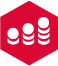 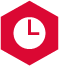 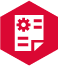 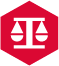 Конечные бенефициары
Акст Владимир Иванович
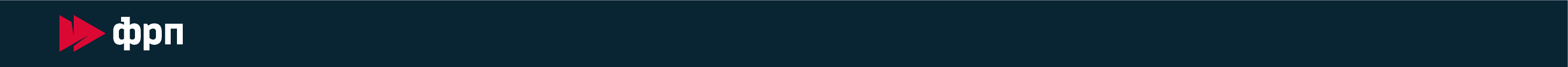 04
Описание продукта
Наименование продукта
Поставщики
Кабель контрольный (КВВГ, КВВГэ). 
Кабель гибкий (ПуГВ, ПВС, ВВГ).
Кабель силовой (LAN) cat 8.
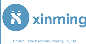 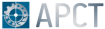 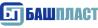 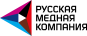 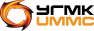 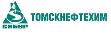 Преимущества продукта
Соответствие ГОСТ. 
Широкий ассортимент.
Ценовая политика.
Сроки поставок.
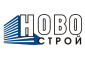 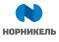 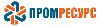 Потенциальные потребители
Уровень локализации продукта
100%
Место расположения производства
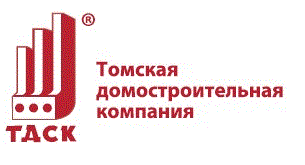 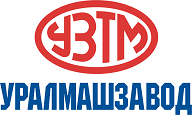 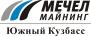 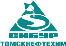 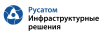 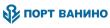 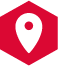 Томская область / г. Томск / д. Петрово
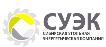 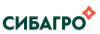 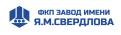 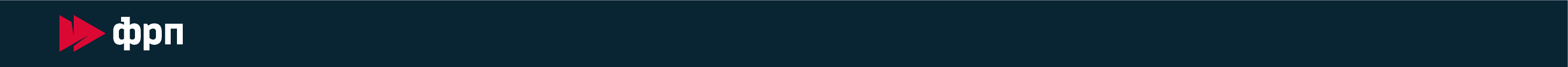 05
Рынок сбыта
Объем российского рынка
Основные конкуренты
ООО «Тайгакабель»
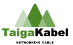 АО «Иркутсккабель»
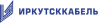 ООО «Сибкабель»
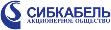 ООО «АКМ ГРУПП»
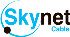 ООО «НПП «ИнформСистема»
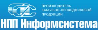 ООО «КОМПАНИЯ АТКОМ»
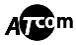 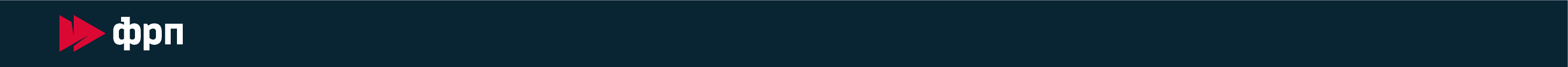 06
Фотоматериалы по проекту
Общие фотографии



место для фотографий
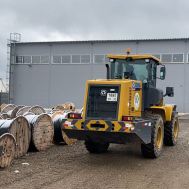 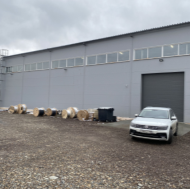 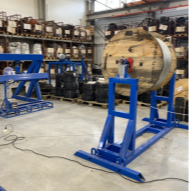 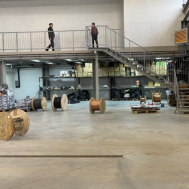 Продукт



место для фотографий
Производство
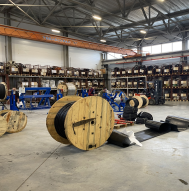 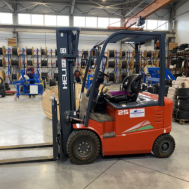 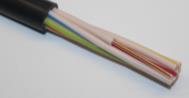 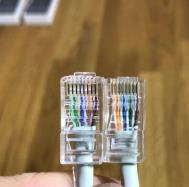 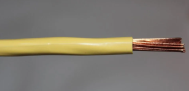 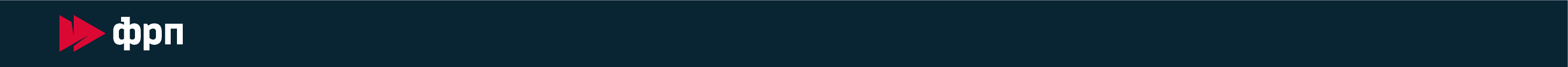 07
Финансовое состояние ООО "Сибэлектрокабель"
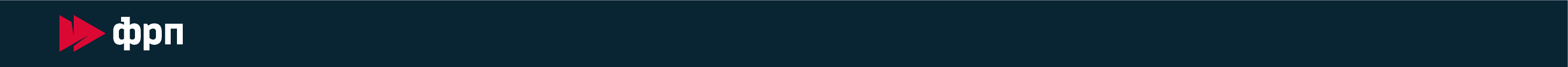 08
Смета проекта
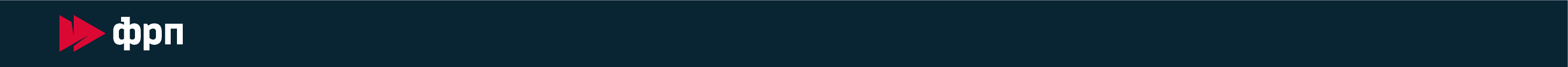 09
Финансовые показатели по проекту
Ожидаемые показатели	Прогноз выручки/EBITDA по проекту, млн руб.
50,0 млн руб.
NPV Чистая приведенная стоимость

30,8%
IRR Внутренняя норма доходности
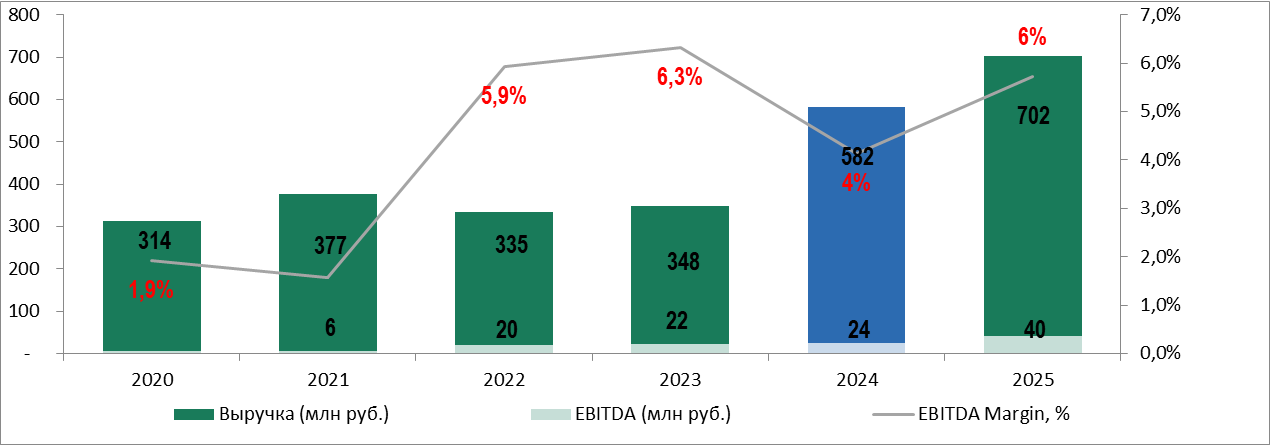 
3,77 лет
PBP Период окупаемости

4,19 лет
DBPB Дисконтированный период окупаемости

9,0%
Рентабельность по чистой прибыли

13,0 %
Рентабельность по EBITDA
Показатели на  момент
достижения
планового объема  производства (100
% мощности)

1,5
Коэффициент DSCR на момент окончания  инвестиционной фазы

467,5 млн руб.
Выручка

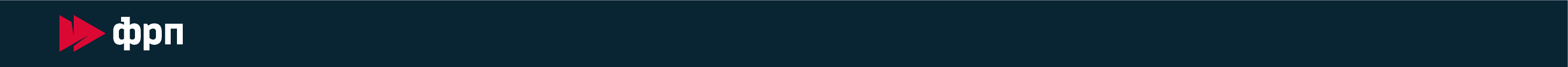 10
Планируемые целевые показатели по проекту
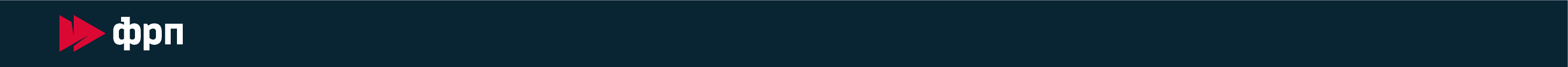 11
SWOT-анализ проекта
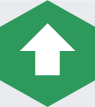 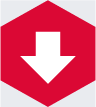 Сильные стороны
Слабые стороны
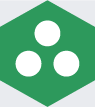 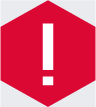 Возможности
Угрозы
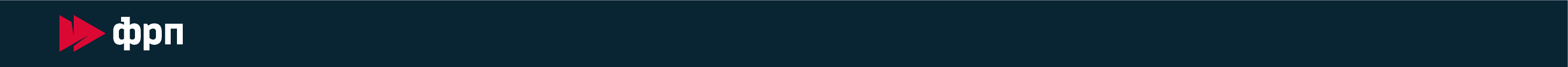 12